EVALUACIÓN
Evaluación Educativa
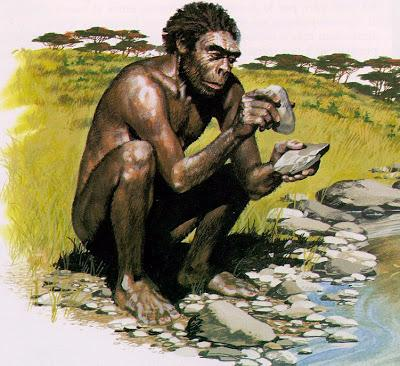 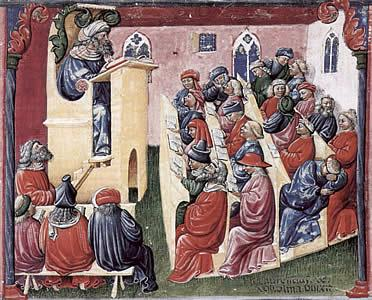 “LA PREGUNTA Y LA RESPUESTA SON EXPRESIONES DE LA VIDA DE AQUELLOS QUE EJERCITAN EL ARTE DE LA DISCUSIÓN”
                                                               Platón
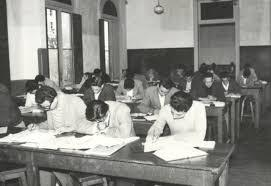 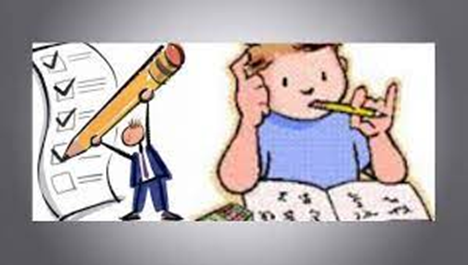 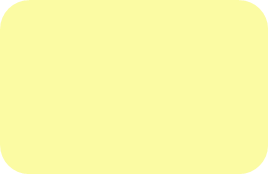 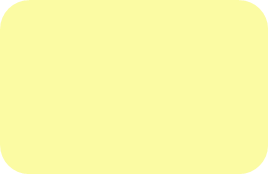 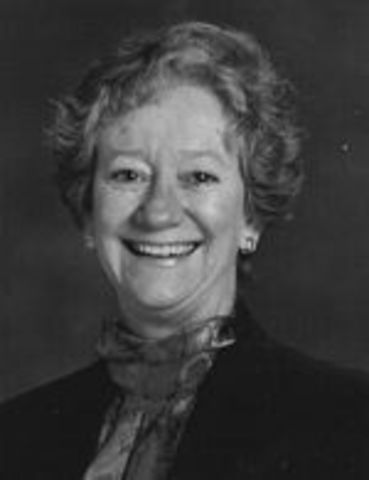 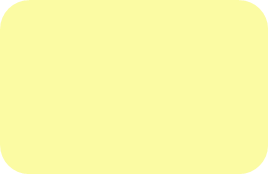 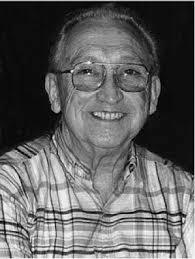 4° Generación
Respondente 
y constructivista
3° Generación
El
 Juicio
2° Generación
La 
Descripción
1° Generación
La 
Medida
Guba y Lincoln
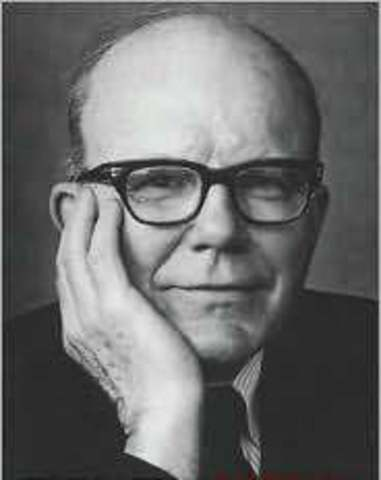 Tyler
Las concepciones de evaluación en el Siglo XX
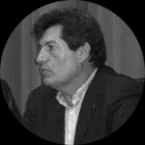 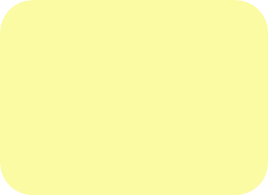 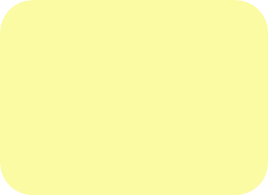 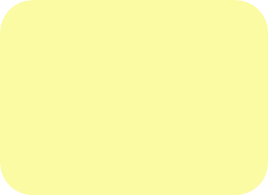 Evaluación Humanista
Evaluación
Cognitiva
Evaluación Sociopolítica y Constructivista
Evaluación Conductista
Domínguez Fernández
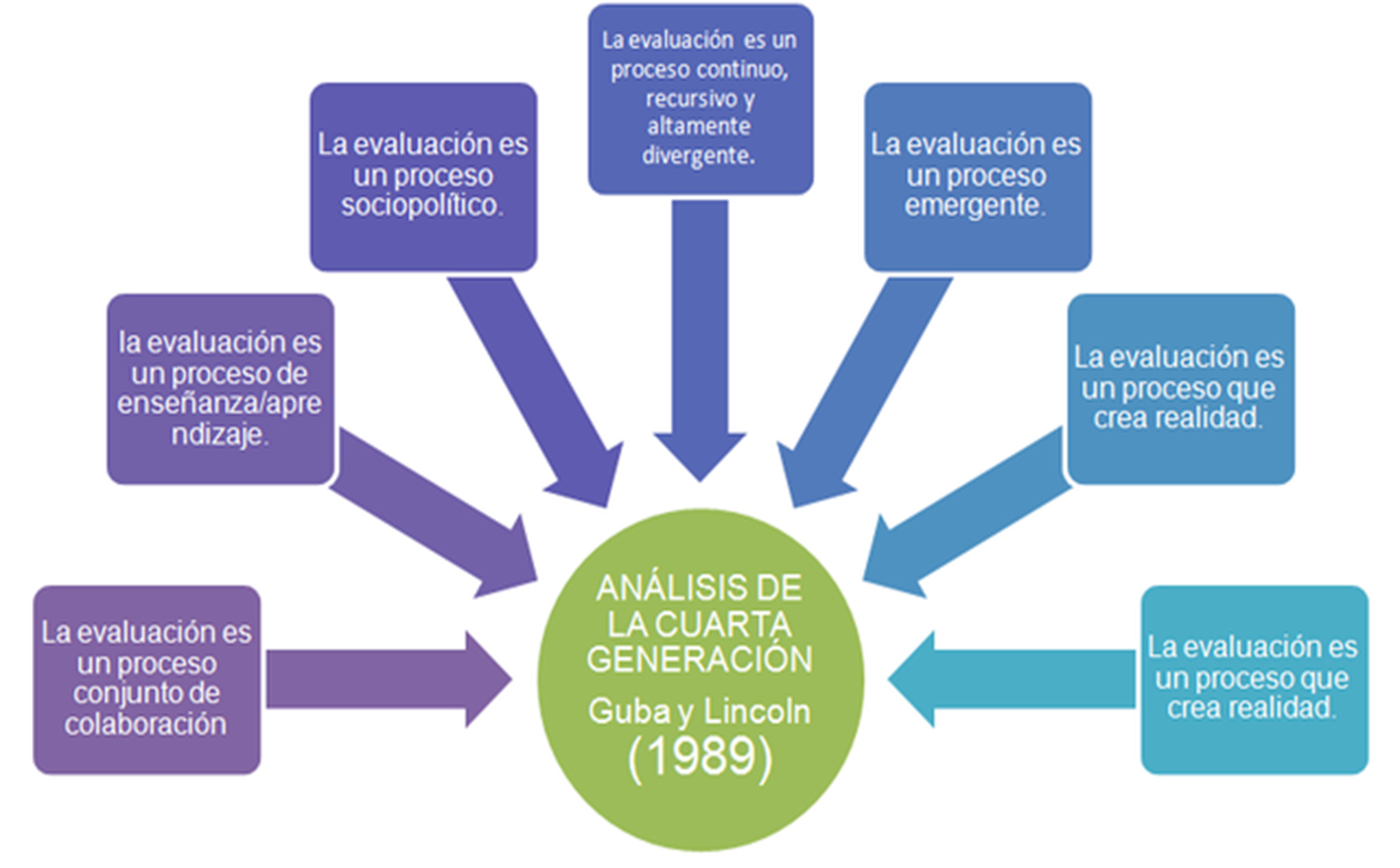 Evaluación
proceso  sistemático  e  intencionado  de búsqueda  de  datos  acerca  de  algún  aspecto  u  objeto  de  la  realidad,  para  elaborar  un juicio  de  valor  que  permita  fundamentar  la  toma  de  decisiones  sobre  dicho  aspecto, procurando avanzar hacia una mejora del mismo.
Tener  claro  el “para  qué” de  una  evaluación,  brinda  la  posibilidad  de  definir “qué”
 se pretende evaluar.
¿Para  quién?  ¿Qué  se  evaluará?  ¿Cómo? ¿Conqué? ¿Cuándo? ¿Quiénes?
La fase del diseño es clave para decidir qué evaluación se propone, la misma requiere un  tiempo  particular  de  reflexión  que  no  siempre  se  concede.  
Ese  es  el  momento  de planificar la evaluación
La evaluación diagnóstica 
se realiza al comenzar el proceso y consiste en recoger conocimientos previos y habilidades cognitivas de los alumnos. El análisis y la interpretación de estos datos proporcionan el diagnóstico que servirá para efectuar, si es necesario, replanteamientos. 

    La evaluación de proceso 
consiste en la valoración, a través de producciones parciales con instancias individuales y grupales, del funcionamiento del proceso, ofreciendo información de modo permanente. Permite controlar lo planificado si aparecen desviaciones que puedan desvirtuar los resultados y que obligarían a reajustar de inmediato lo programado. Posibilita tomar decisiones en el momento indicado para no esperar al final cuando las soluciones no pueden suponer una mejora del proceso.
 
    La evaluación sumativa 
permitirá analizar los resultados de los procesos educativos y acreditar los aprendizajes adquiridos por parte de los alumnos.
La evaluación educativa es una herramienta generadora de información útil respecto de la calidad de la propuesta de enseñanza y del proceso formativo que se busca desarrollar en los alumnos. Es decir que da cuenta de los logros y dificultades de la práctica educativa para analizarla, comprenderla, y mejorarla.
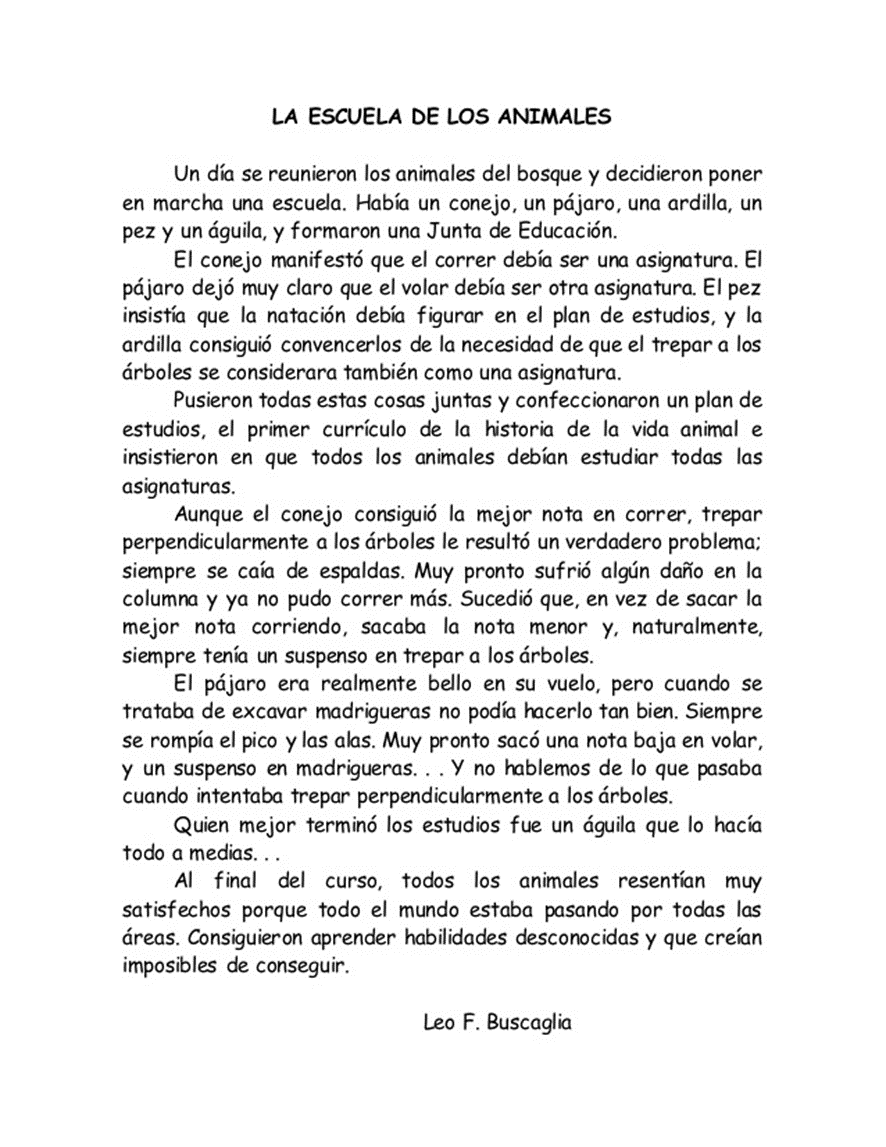 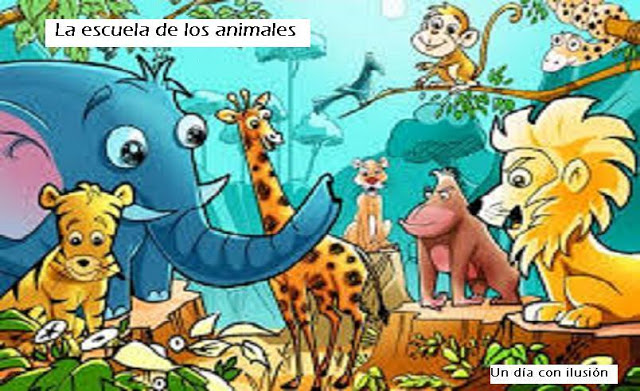 Dime como evalúas y te diré que tipo de profesional y persona eres.

Miguel santos guerra